Cloud Presentation
<Name>
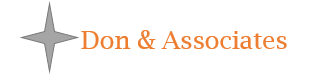 4/5/2022
Cloud Presentation
Company Profile
One to two slides on the company profile.
4/5/2022
Cloud Presentation
2
Company Struggles
One to two slides on what the company is struggling with.
4/5/2022
Cloud Presentation
3
Current Infrastructure
One to two slides on current infrastructure.
4/5/2022
Cloud Presentation
4
Top Three Cloud Services Providers
Three to six slides on the top three cloud services providers. Include their service models (i.e., SaaS, PaaS, IaaS), services/tools/solutions (i.e., compute, storage, database, developer tools, analytics tools, networking and content delivery, customer engagement), pricing, accessibility, technical support for companies, global infrastructure.
4/5/2022
Cloud Presentation
5
Recommended Cloud Service Provider
One to two slides on a recommended cloud service provider based on the comparative analysis and the cloud vendor's abilities to meet the service needs of the company.
4/5/2022
Cloud Presentation
6
Conclusion
One slide on the conclusion.
4/5/2022
Cloud Presentation
7